Παίζω με τις προσθέσεις και τις αφαιρέσεις!!

0-10
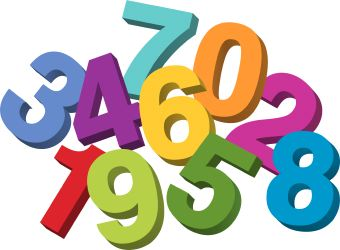 Ειδική εκπαιδευτικός: Μαριάννα Αναξαγόρα
Πατάω το βελάκι στον σωστό αριθμό:
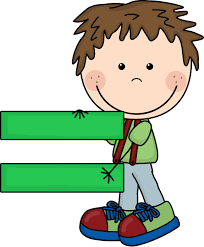 11
5+5
10
ΣΩΣΤΑ!!!!
ΠΡΟΣΠΑΘΗΣΕ ΞΑΝΑ!
5
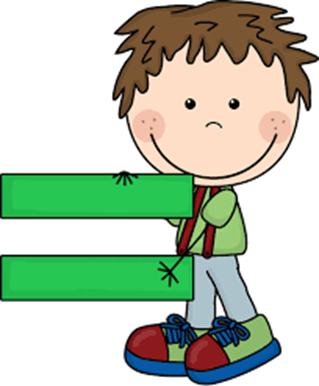 2+1=
3
ΣΩΣΤΑ!!!!
ΠΡΟΣΠΑΘΗΣΕ ΞΑΝΑ!
6
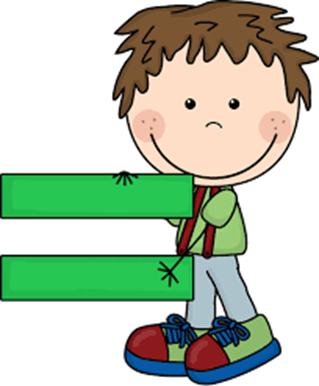 3+3=
7
ΣΩΣΤΑ!!!!
ΠΡΟΣΠΑΘΗΣΕ ΞΑΝΑ!
8
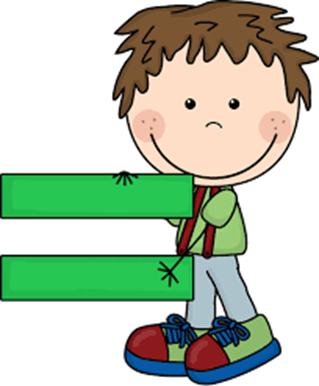 4+3=
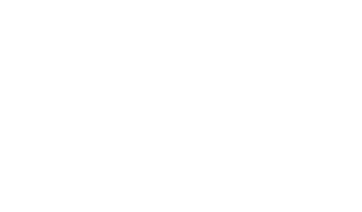 7
ΣΩΣΤΑ!!!!
ΠΡΟΣΠΑΘΗΣΕ ΞΑΝΑ!
7
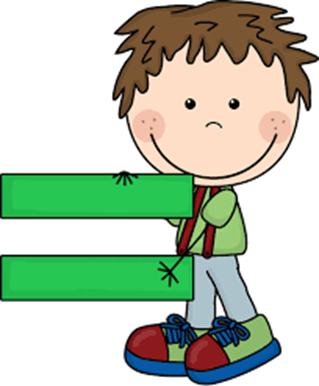 5+2=
9
ΣΩΣΤΑ!!!!
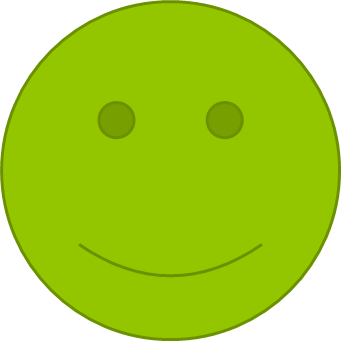 ΠΡΟΣΠΑΘΗΣΕ ΞΑΝΑ!
9
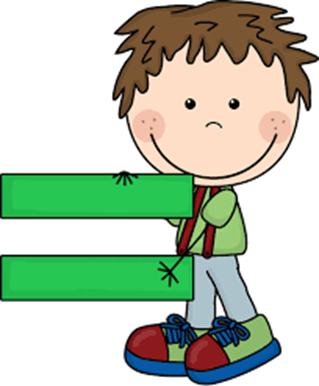 6+4=
10
10
ΣΩΣΤΑ!!!!
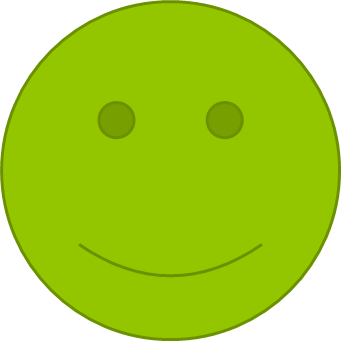 ΠΡΟΣΠΑΘΗΣΕ ΞΑΝΑ!
8
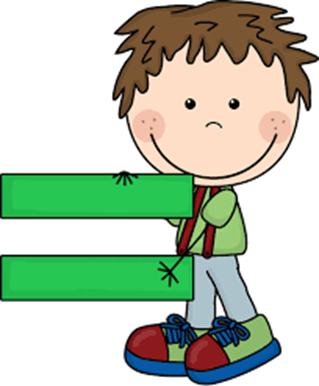 2+2=
4
ΠΡΟΣΠΑΘΗΣΕ ΞΑΝΑ!
ΣΩΣΤΑ!!!!
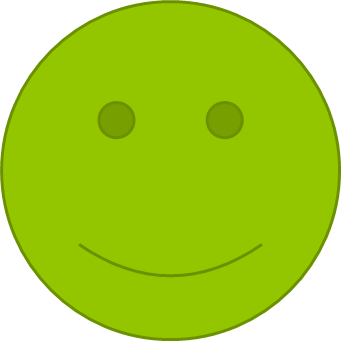 9
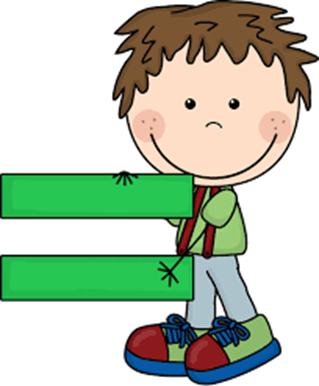 8+2=
10
ΠΡΟΣΠΑΘΗΣΕ ΞΑΝΑ!
ΣΩΣΤΑ!!!!
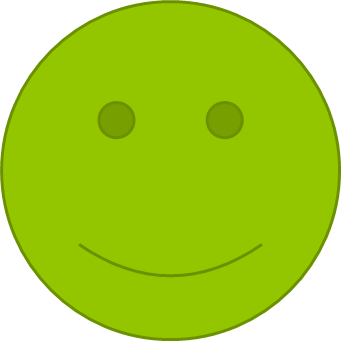 4
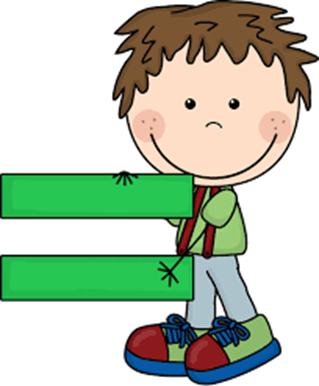 10-6=
3
ΣΩΣΤΑ!!!!
ΠΡΟΣΠΑΘΗΣΕ ΞΑΝΑ!
4
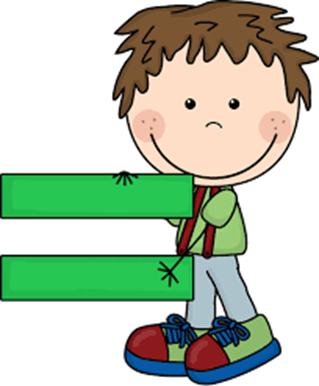 8-4=
5
ΠΡΟΣΠΑΘΗΣΕ ΞΑΝΑ!
ΣΩΣΤΑ!!!!
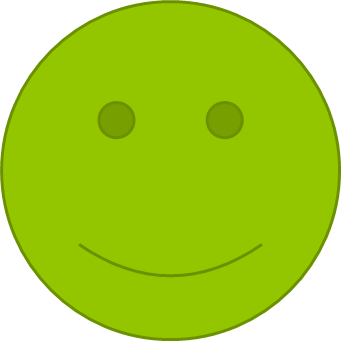 7
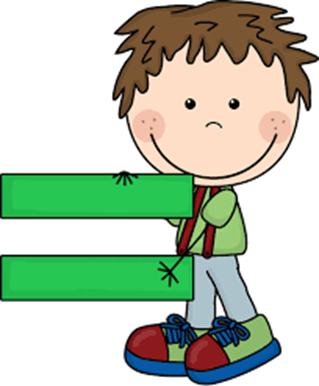 9-3=
6
ΣΩΣΤΑ!!!!
ΠΡΟΣΠΑΘΗΣΕ ΞΑΝΑ!
4
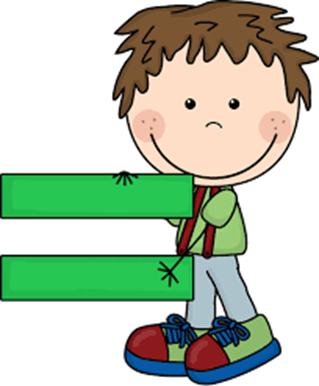 6-2=
8
ΣΩΣΤΑ!!!!
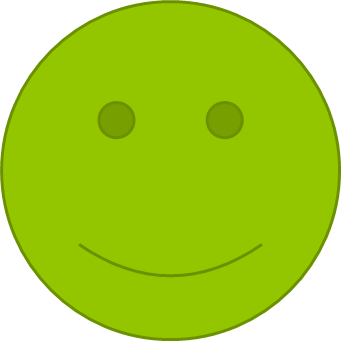 ΠΡΟΣΠΑΘΗΣΕ ΞΑΝΑ!
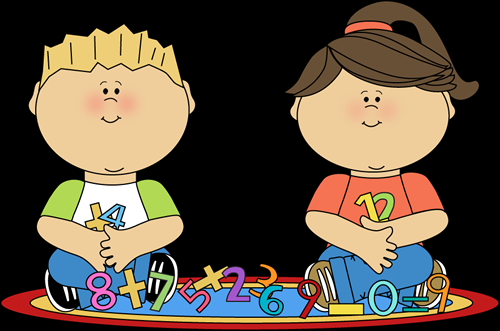 Μπράβο!!!
Τα κατάφερες!!!!